Nikolett Jakša 403/22
EUGLOH
LET’S TALK
WHAT’S EUGLOH?
European University Alliance for Global Health

Strategic partnership between 9 universities

Developing interdisciplinary activities, particularly in education and training

Focusing on well-being and public health
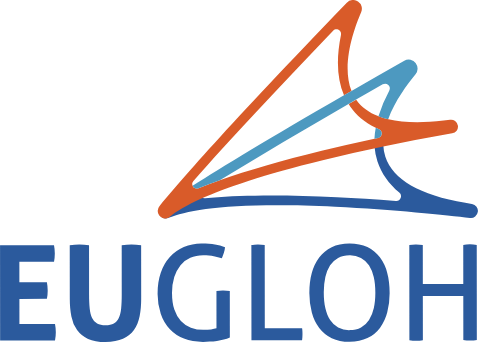 CULTURES AND TRADITIONS
PROCEDURE
FINAL PROJECT
We made a poem about intercultural conncetions
We spoke on Google Meet
1
2
3
4
TASK
TOPICS
Getting to know each other and being able to communicate between cultures
Culture, cuisine, language, etc.
MEMBERS OF OUR GROUP
During one of our meetings...
Spain
France
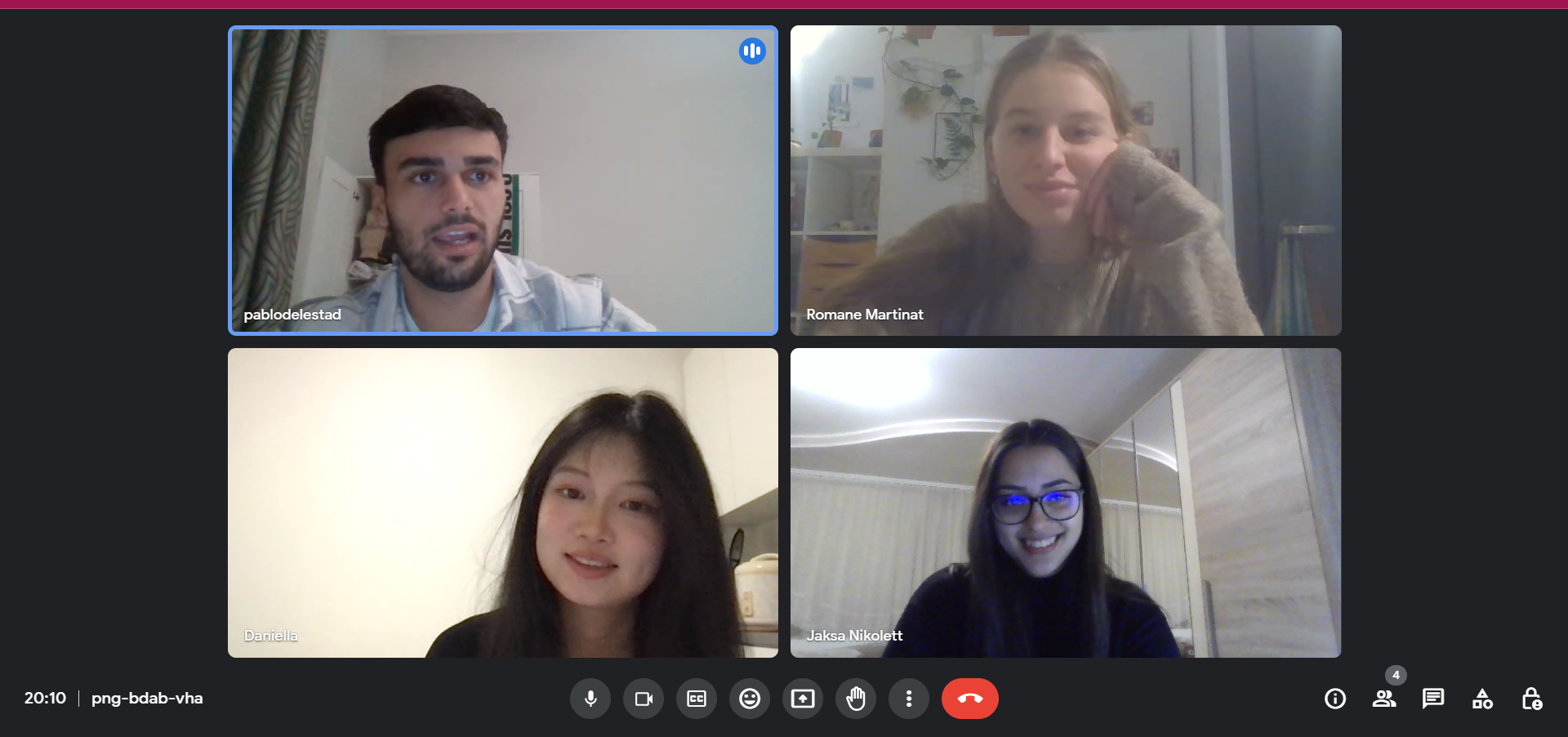 Pablo del Estad Yélamos
Romane Martinat
China
Serbia
Danyi Wang
Nikolett Jaksa
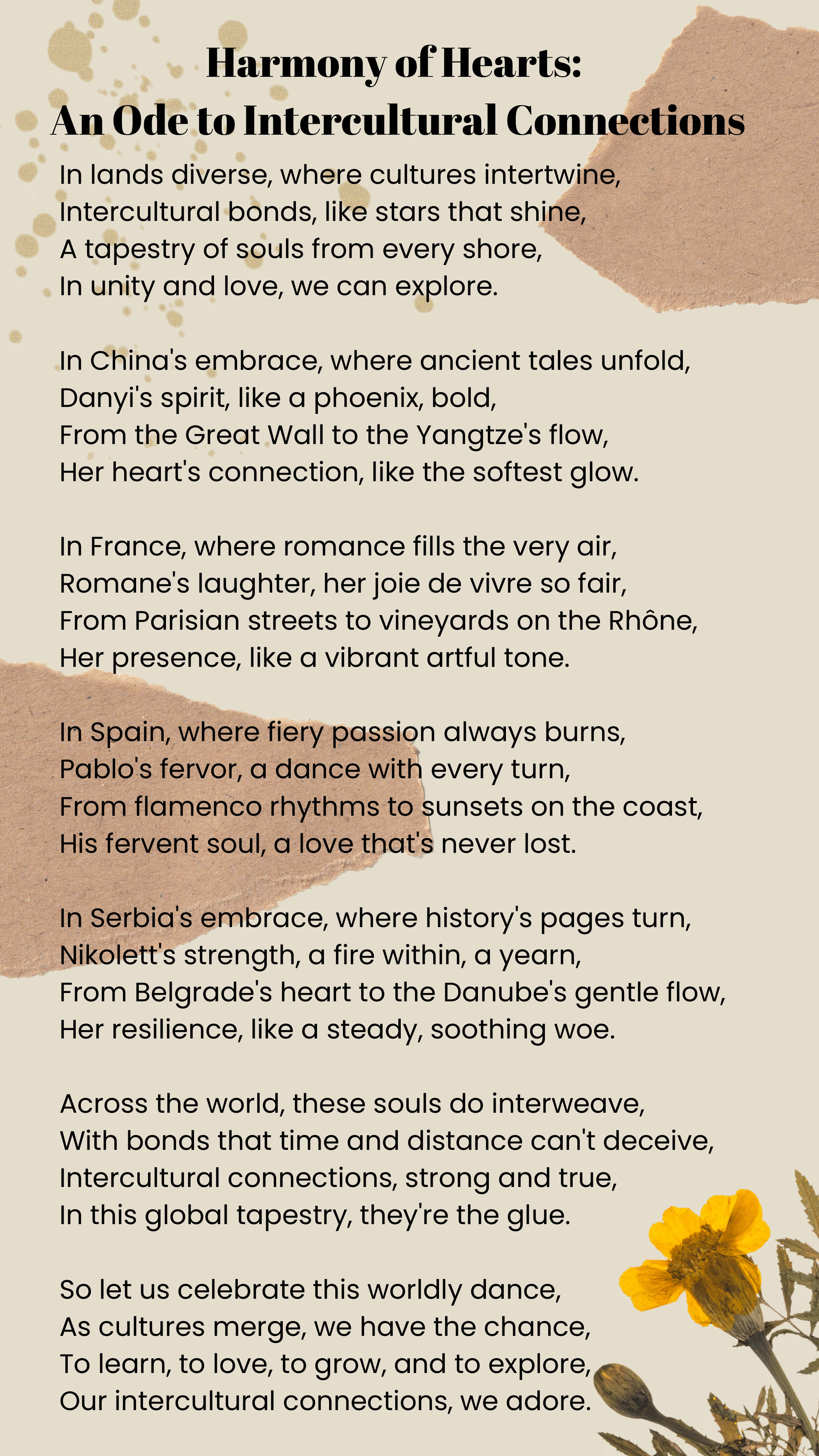 FINAL PROJECT
We made a poem about intercultural connections, we mentioned everyone’s name and country. We named the poem „Harmony of Hearts: An Ode To Intercultural Connections”
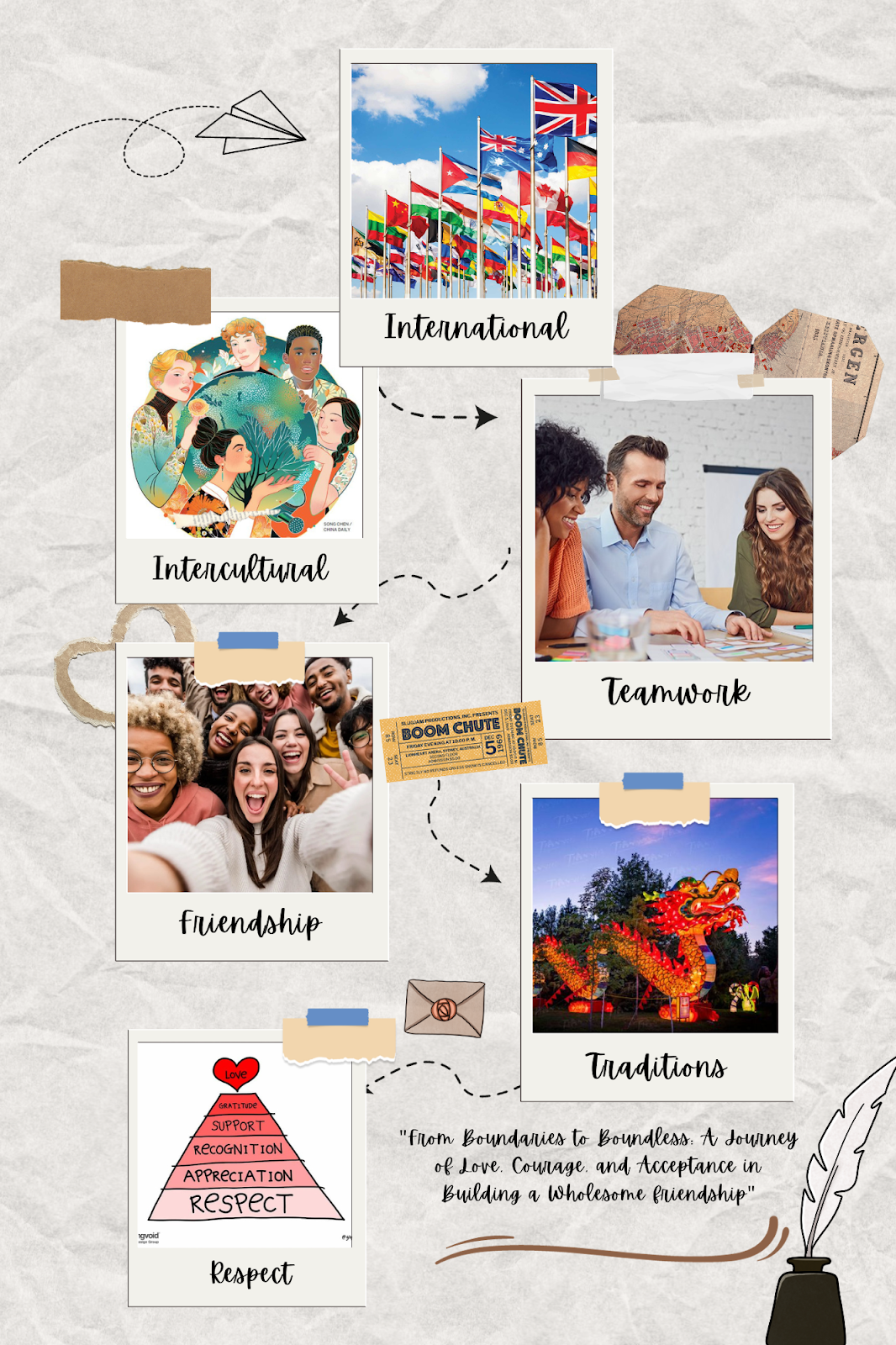 PHOTO COLLAGE
We had to make a photo collage about what unites us and which values we share.
MY EXPERIENCES
CHALLENGES
RESOLUTION
BENEFITS
I improved my communication skills and learned a lot about other people’s cultures.
Sometimes we didn’t understand each other well
We changed our communication styles
I LEARNED...
IDEAS
...how to think creatively.
COMMUNICATION
...how to be more confident speaking English.
PATIENCE
...to show more respect to other cultures.
THANK YOU!